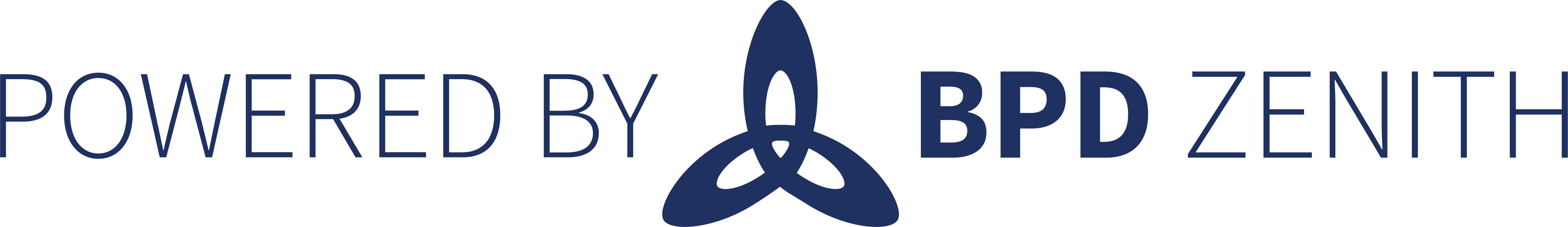 Extending Maximo Records with views
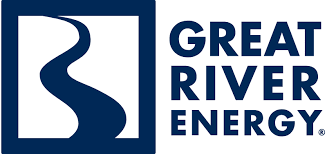 Jade Warren | Principal Systems Analyst |
“Great things are not done by impulse, but by a series of small things brought together” 
Vincent Van Gogh
Great River Energy
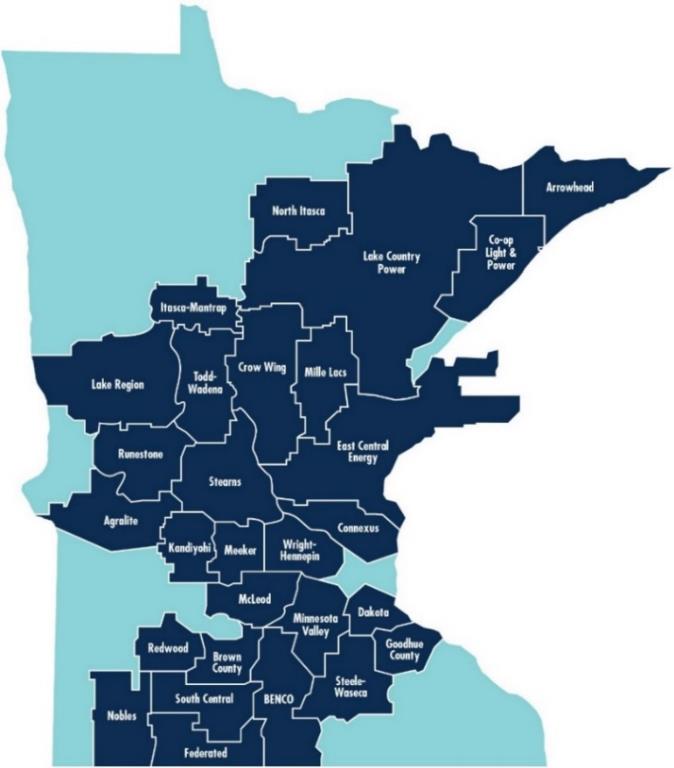 [Speaker Notes: and facilitates it in companies that have a large number of suppliers where the procurement service would have to send a huge number of emails, make numerous phone calls, compare prices, etc. Thus, the Client visits the supplier’s portal via Maximo, makes a purchase electronically and all data are entered into Maximo.]
Agenda
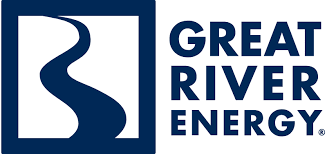 Process background (2 minutes)
Maximo Views
Create JOIN Views
Tying it all together
Wrap-up / questions
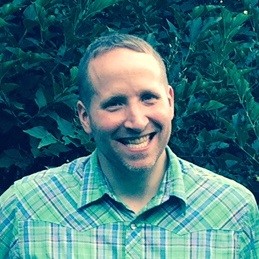 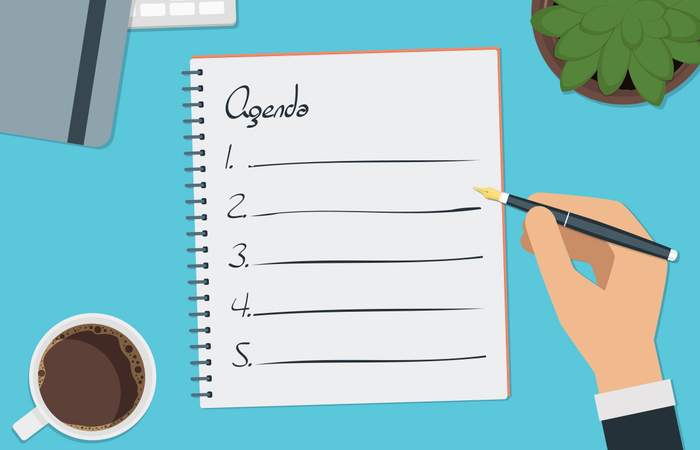 Jade Warren
Principal Systems Analyst
19 years Maximo experience
Service Management focus
Beekeeper
The Power of Curiosity
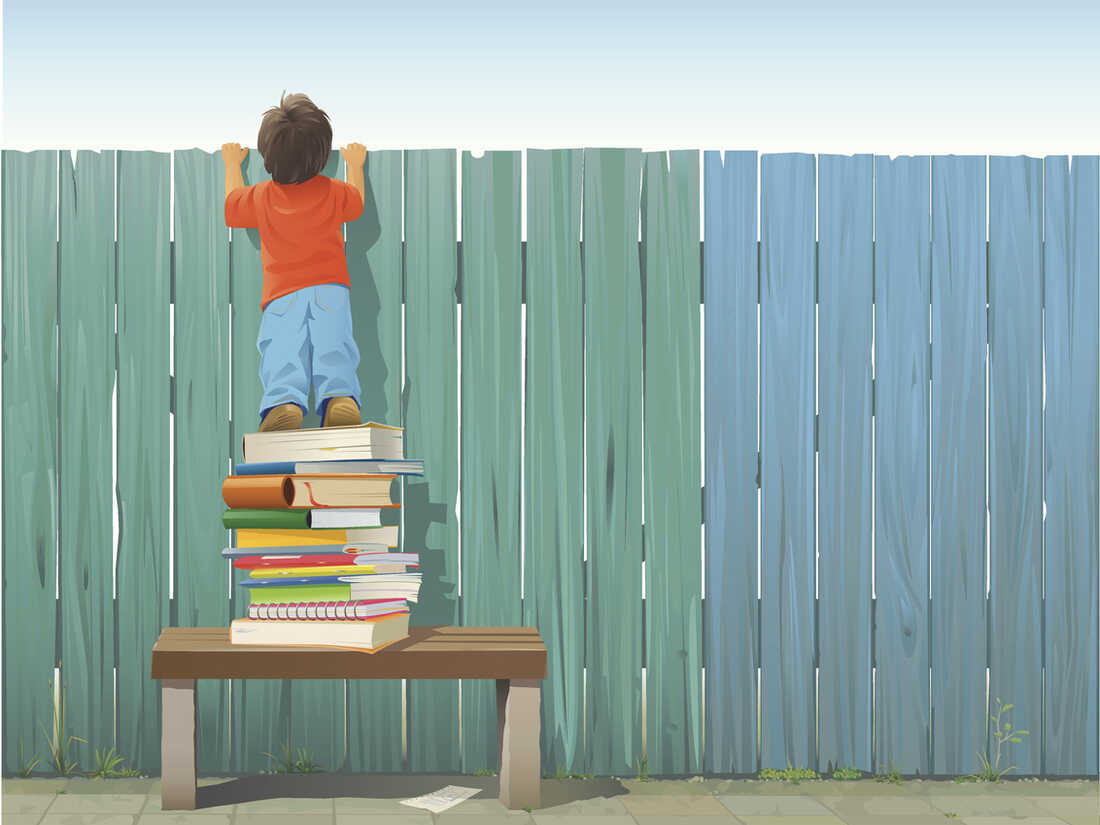 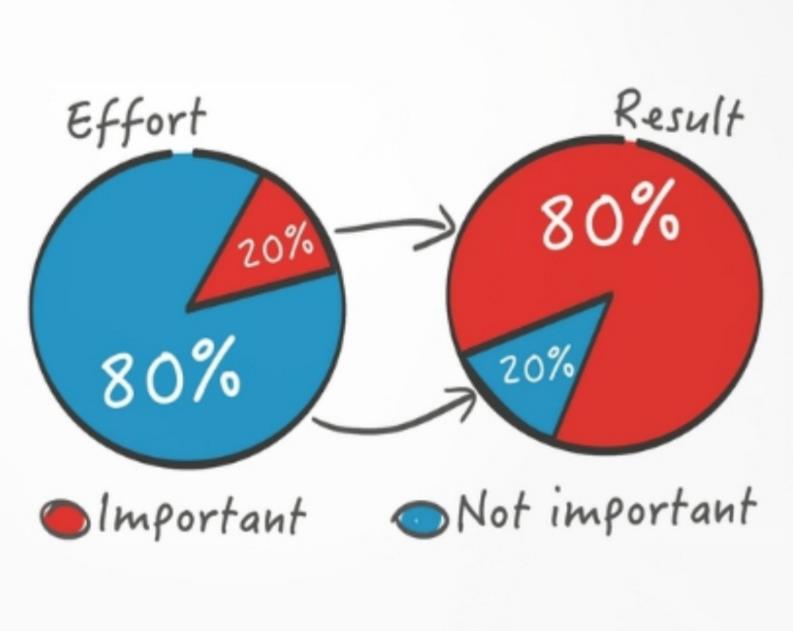 [Speaker Notes: and facilitates it in companies that have a large number of suppliers where the procurement service would have to send a huge number of emails, make numerous phone calls, compare prices, etc. Thus, the Client visits the supplier’s portal via Maximo, makes a purchase electronically and all data are entered into Maximo.]
Business Process Requirements
New record type (WORKORDER)
MANY additional fields
New Maximo application (Clearances)
Width of the WORKORDER table
Business logic (conditions, escalations, scripting)
User interface smoothness
Maximo VIEWS
Maximo VIEWS
Configured Maximo VIEW
Existing Maximo table (parent)
Configured child table
=
+
Maximo table
Attributes
Auditing
Classes
New table
Attributes
Auditing
New view
Attributes
Auditing
Classes
Domains
Creating Maximo JOIN VIEWS
Create view
Create index
Create child object
Additional fields
Primary key fields from parent
Same LEVEL as parent
Same as parent…
Class
Service
Level 
Main object?
Cannot be the UID (BIGINT)
Use primary key fields from parent
Create child object
Database configuration
New object
Same LEVEL as parent object
Audit-enabled?
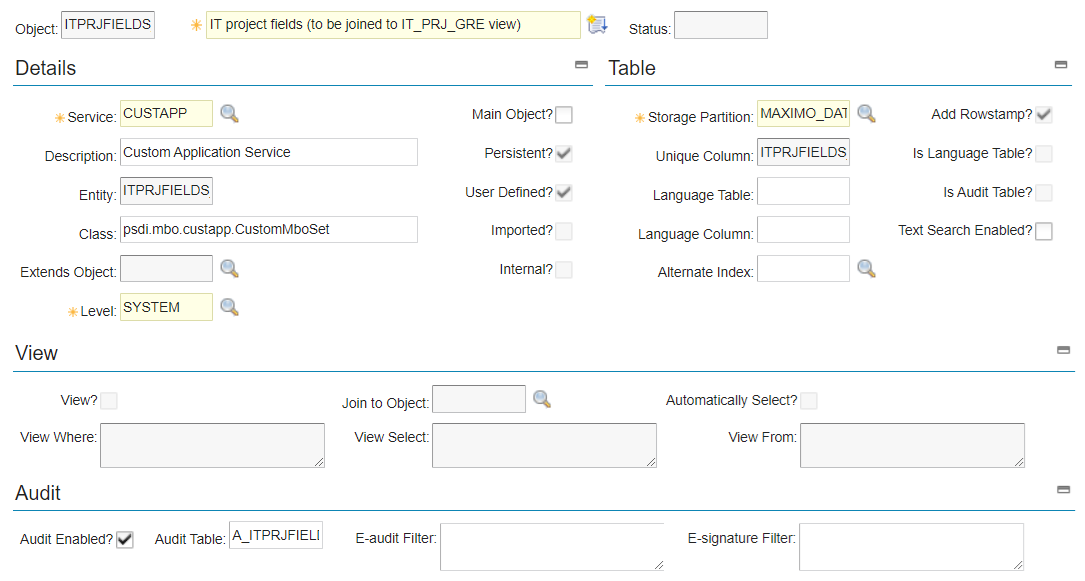 Create child object – index
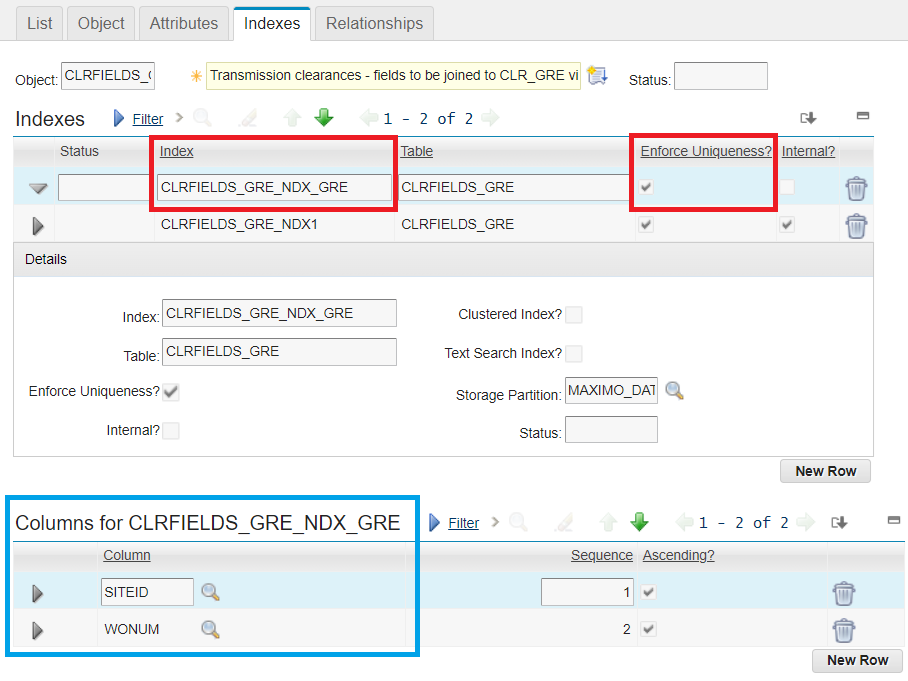 Index name
Enforce uniqueness
Add all primary key columns
In same order?...
SAVE + DBCONFIG
Create view
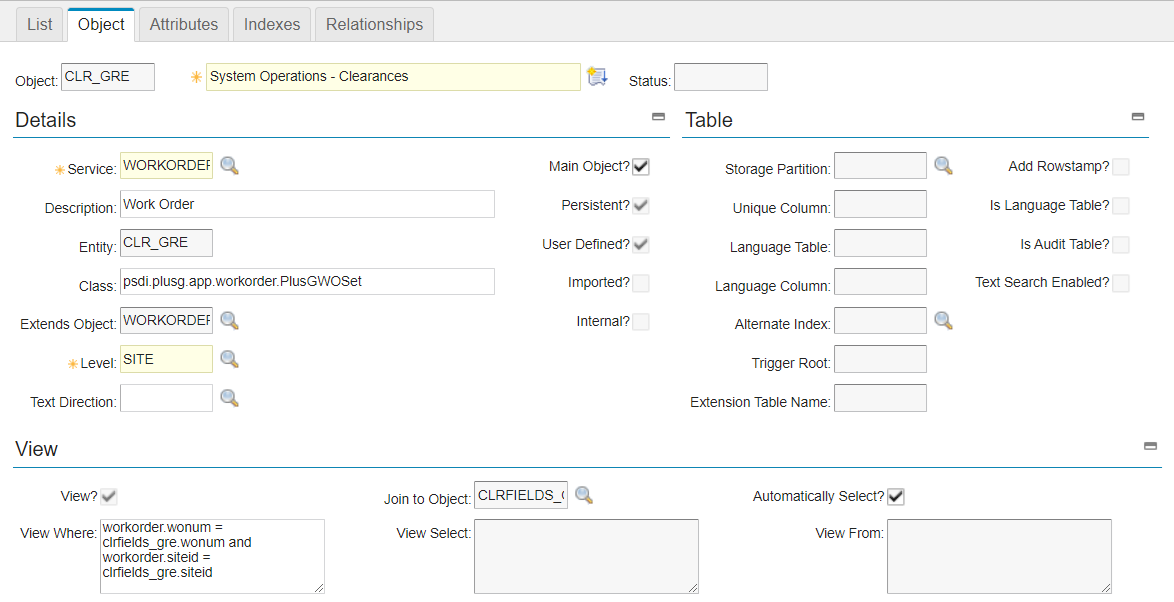 Same service as parent
Same class as parent
Same level as parent
Create view
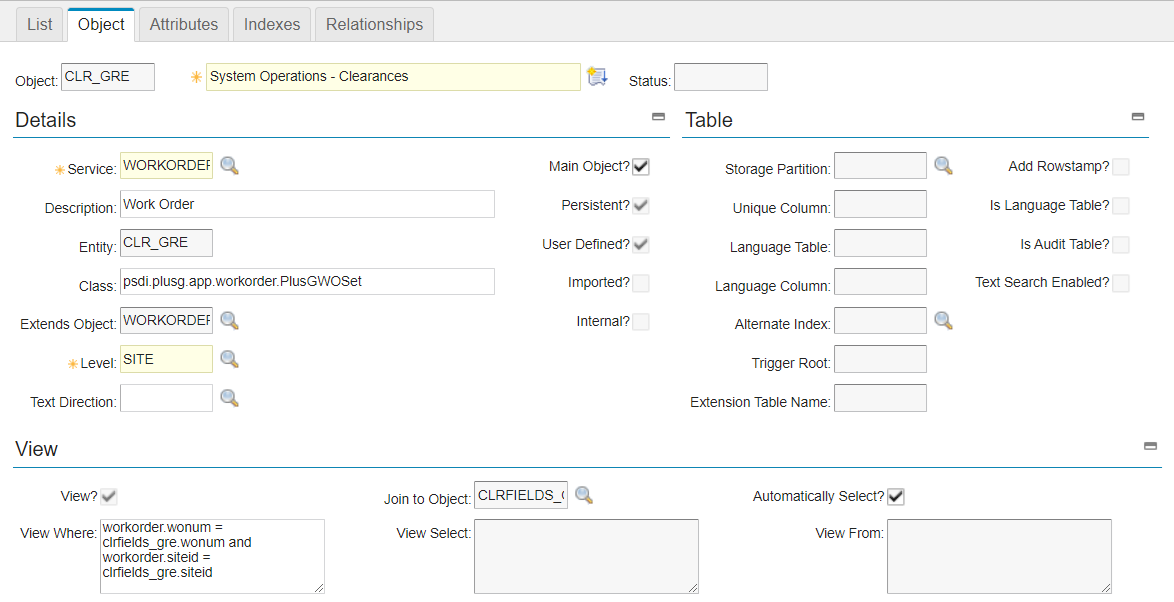 Main object?
Create view
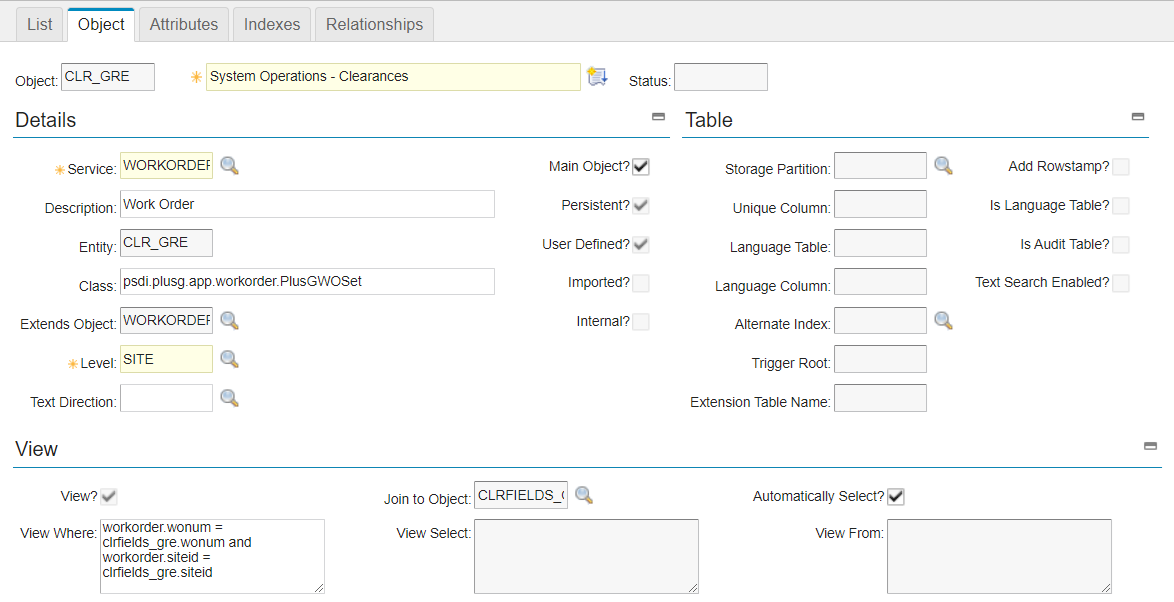 Specify the parent
Specify the child
Automatically select
Create view
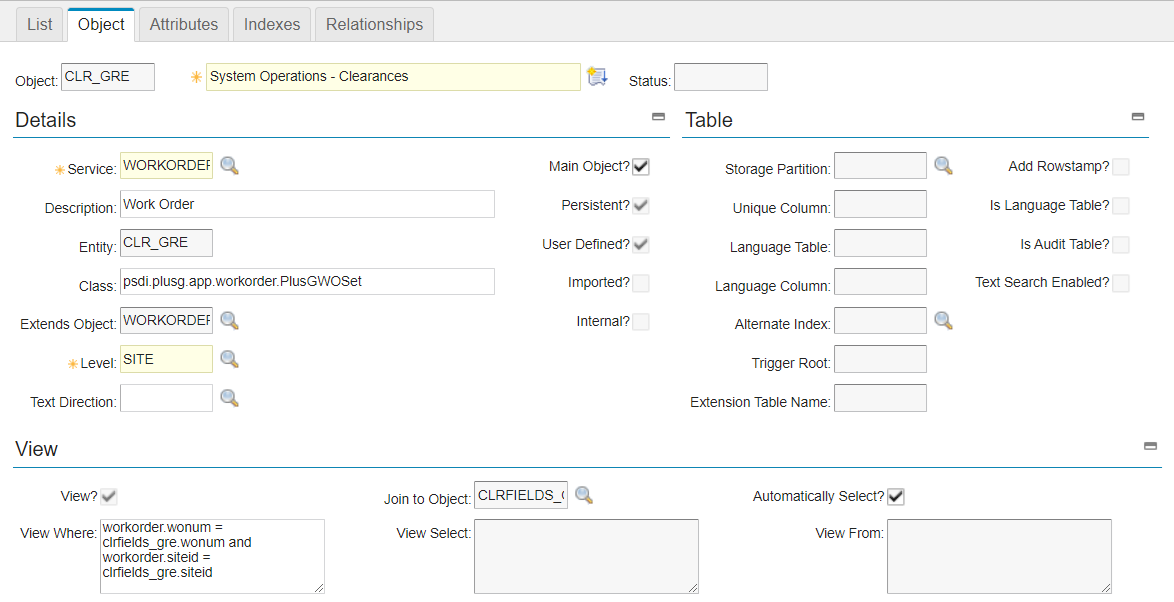 Maximo will build the WHERE clause using the index
FINISHING UP & DEMO
View is available!
DBCONFIG
Configure attributes
Classes
Domains
Labels
etc…
Applications
Automation scripts + launch points
Escalations
Workflows
Thank you
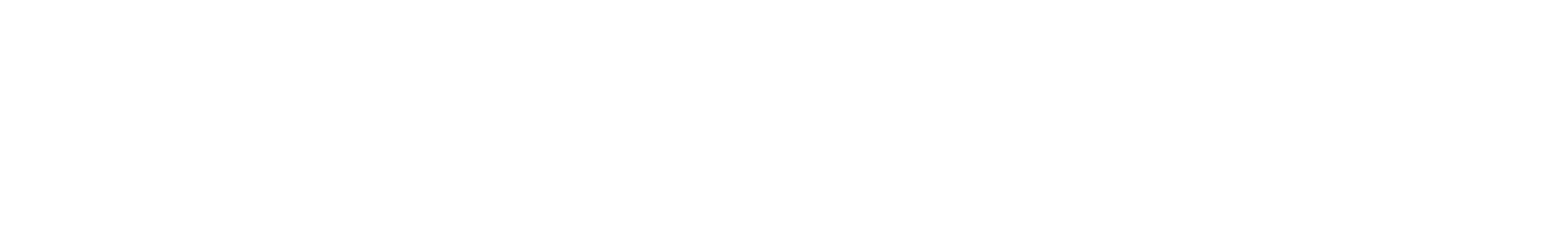 Ask us
a technical question:
Watch
previous webinars:
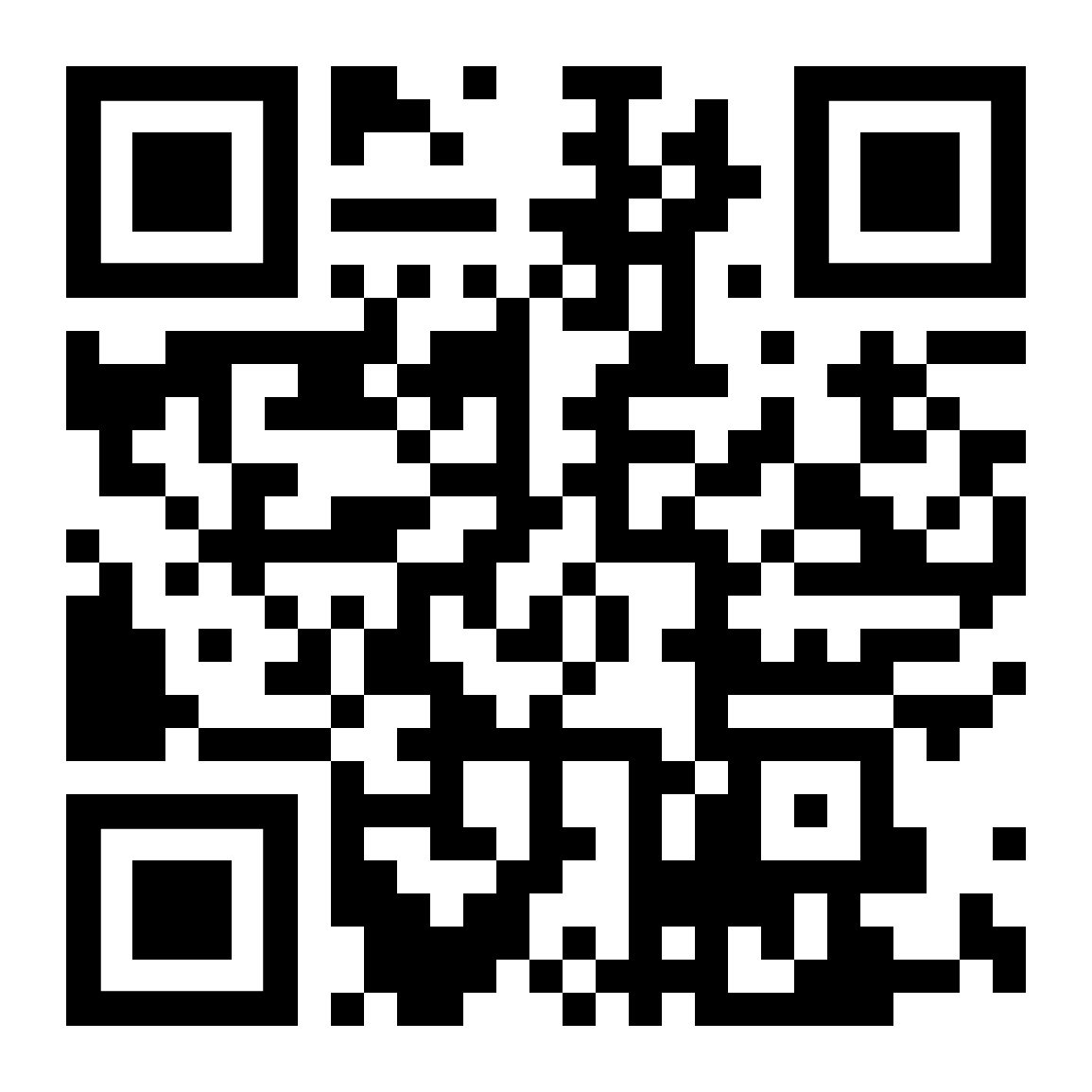 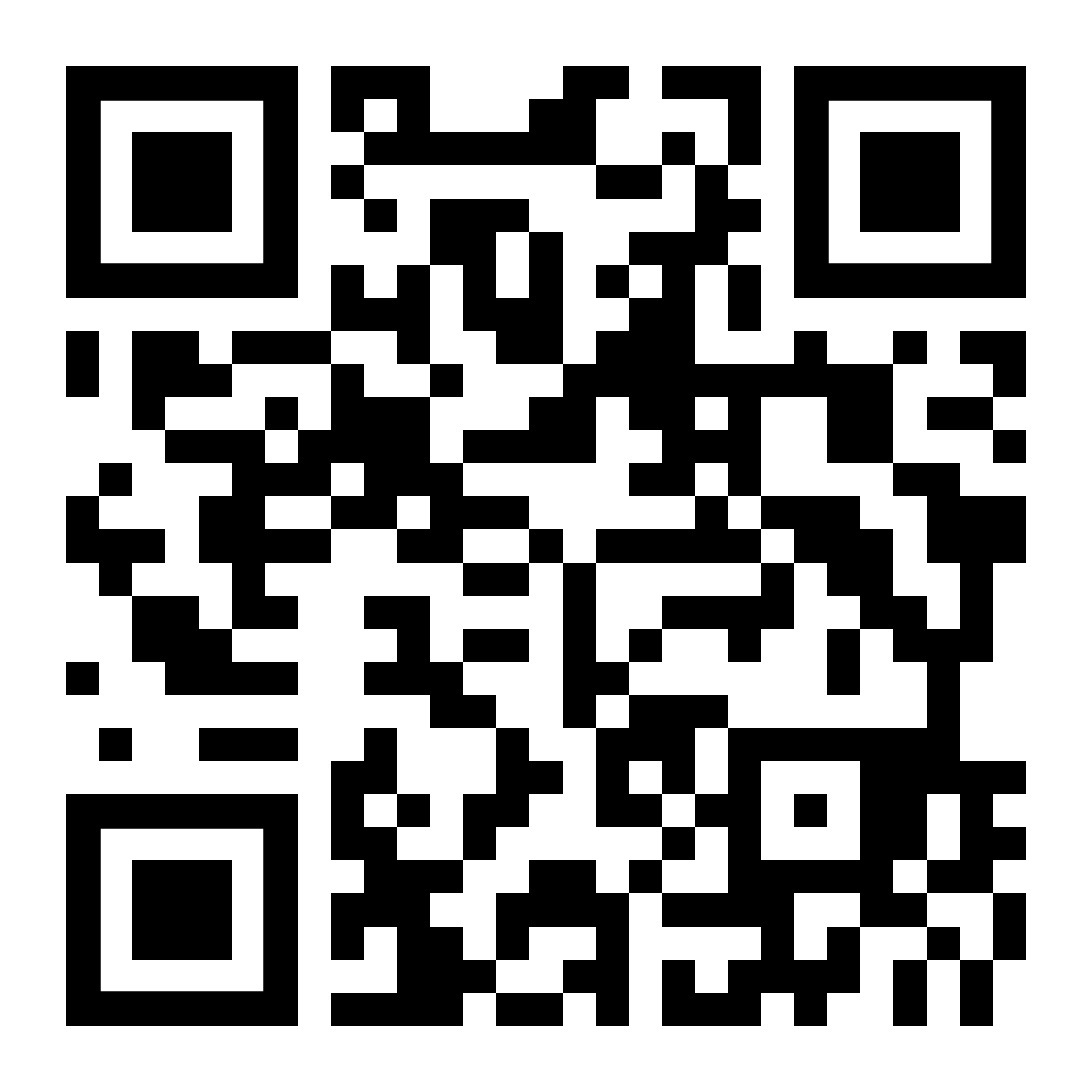 Thank You to our Partners:
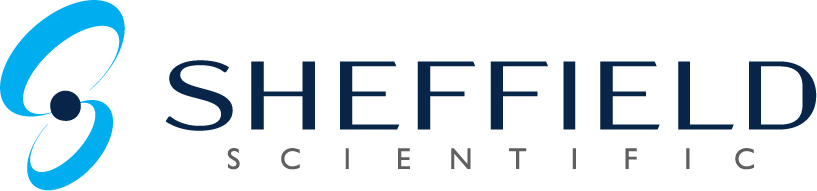 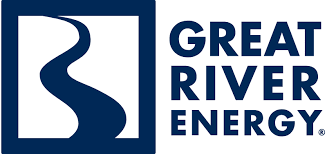 maxtech@bpdzenith.com
www.bpdzenith.com/na/maxtech/
Join our LinkedIn Group | MaxTECH – Maximo Technical User Group